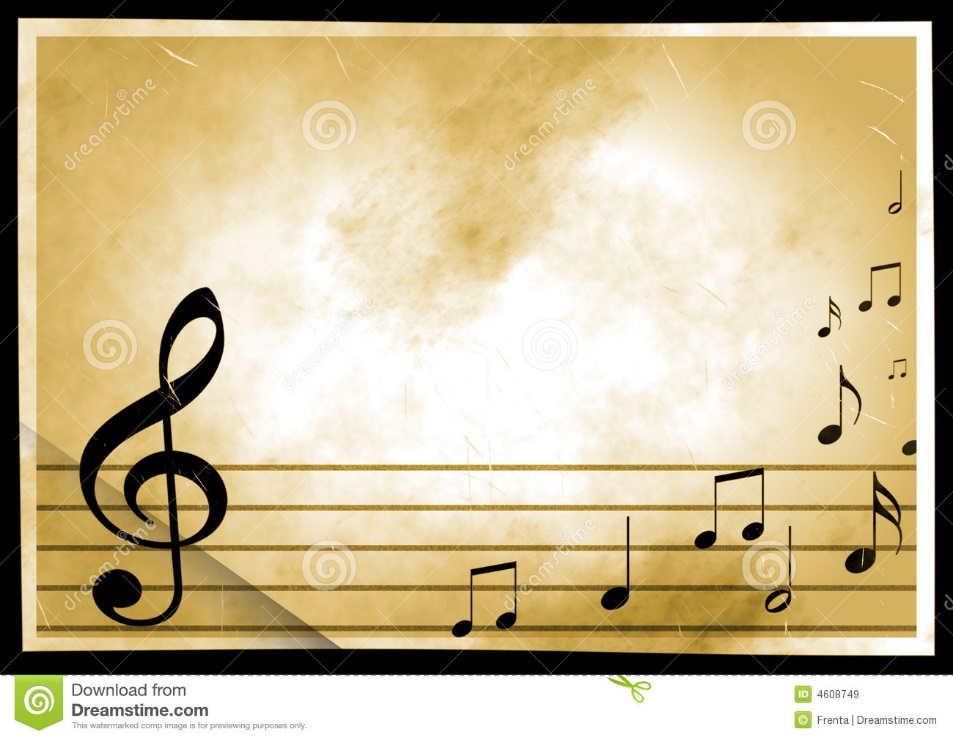 When  whole notes become idols
Text: I Corinthians 14:15
Paul tells the Christians to sing with the spirit and understanding.
That’s not just an understanding of music in general!
This morning we will discuss why it is important to sing with understanding.
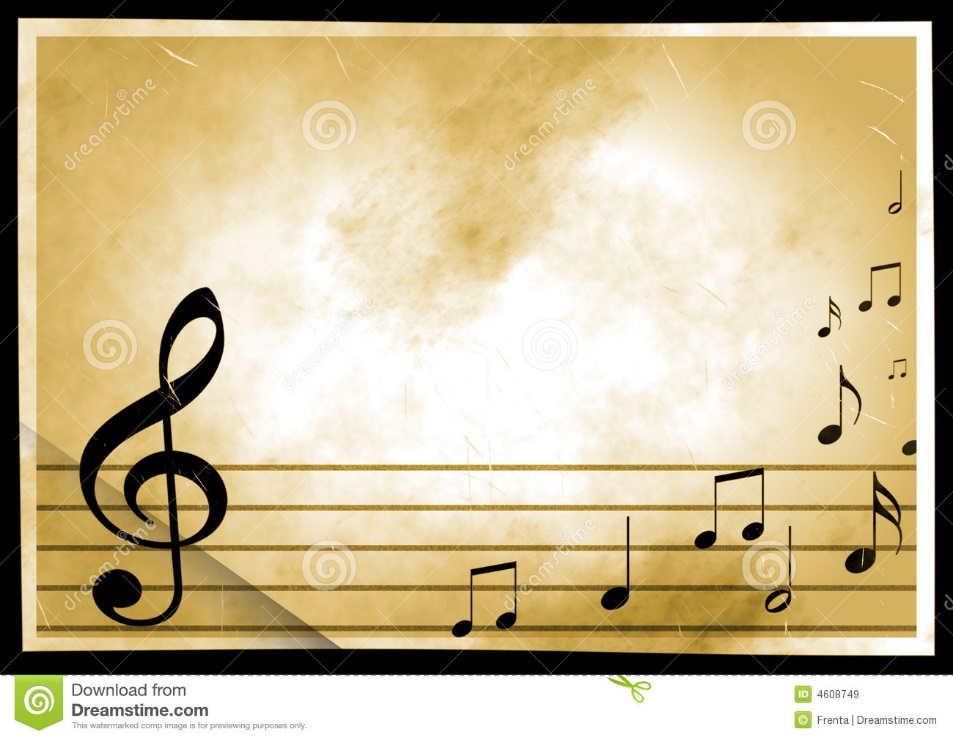 When  whole notes become idols
Singing with understanding is ……………….
EDUCATIONAL
Colossians 3:16
Do you know what you are singing?
Are we sure that what we are singing is validated by Scripture?
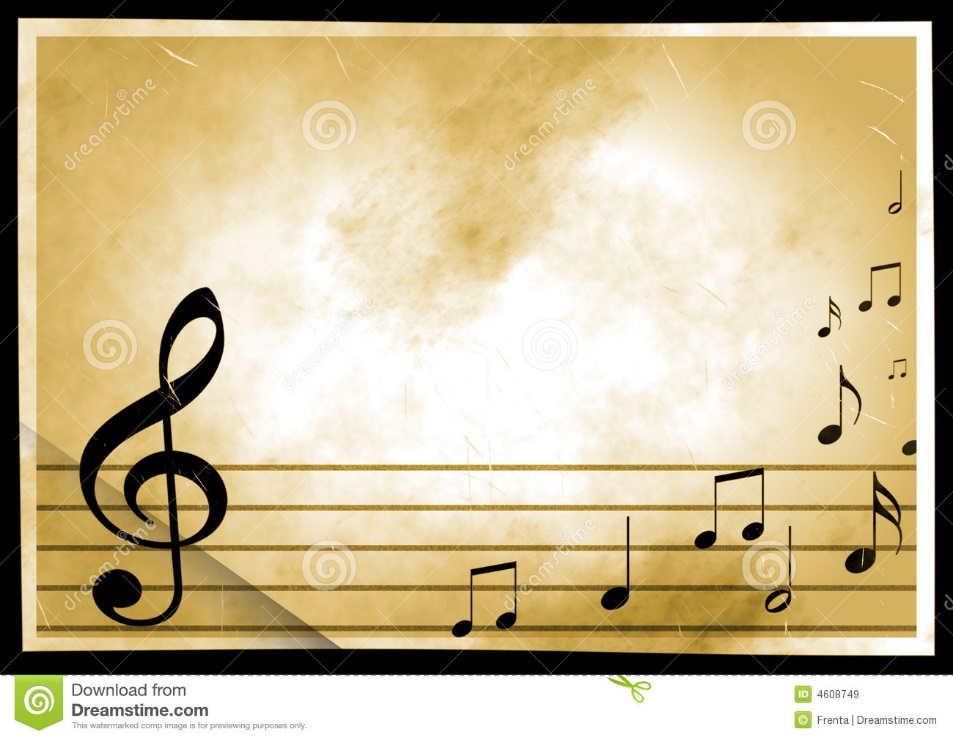 When  whole notes become idols
Singing with understanding is ……………….
EDIFYING
I Cor. 14:12
Colossians 3:16
Admonish
To encourage, to warn
Essentially, means to “build up”
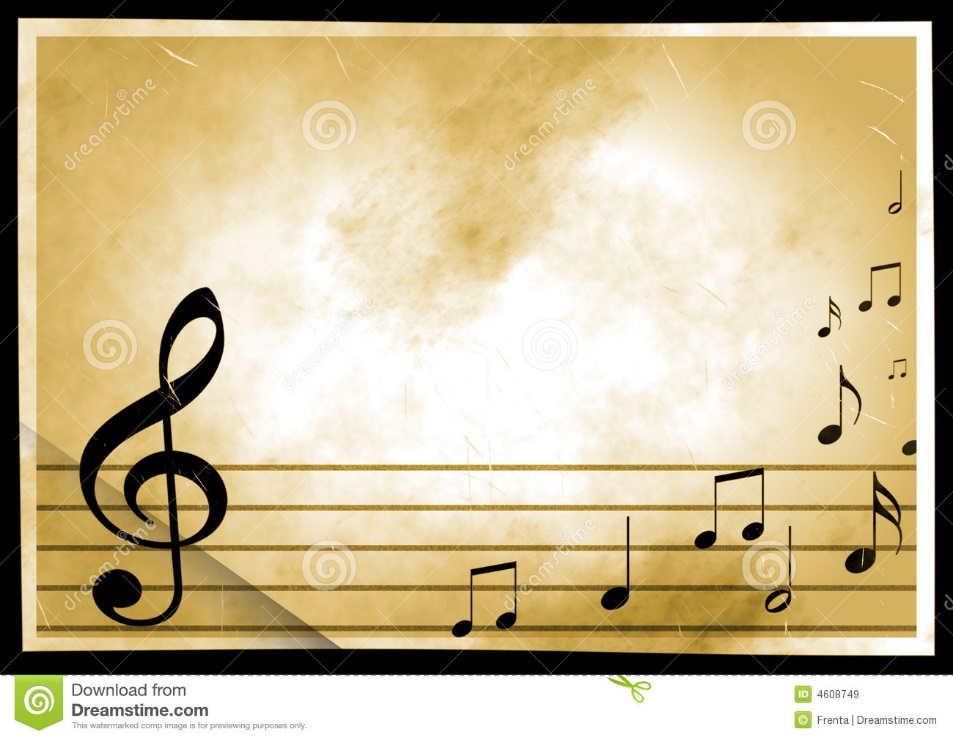 When  whole notes become idols
Singing with understanding is ……………….
EXPECTED
I Cor. 14:15
This is acceptable worship to God
We praise and offer thanksgiving to God through song.  How empty is our worship when we don’t pay attention to what we are singing?